Β- Lactam (azetidin-2-one ) compounds
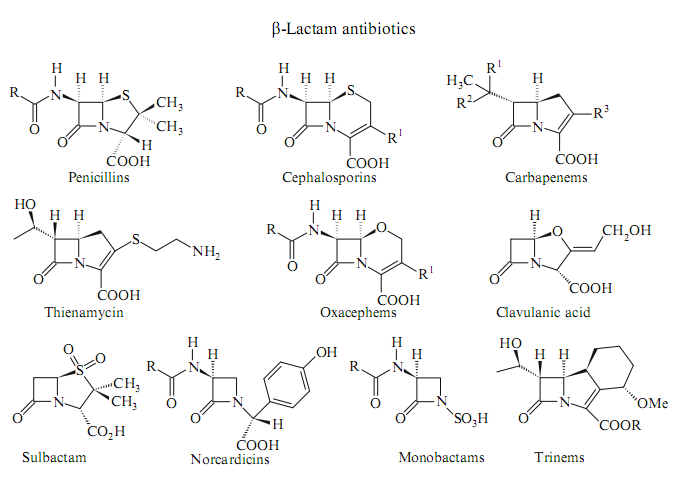 1
Synthesis methods
1- The ketene-imine cycloaddition










2- The ketene- alklene cycloaddition
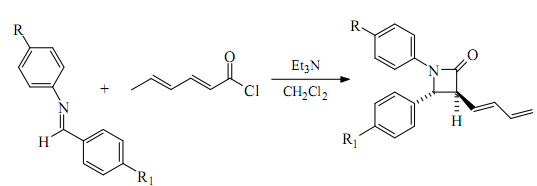 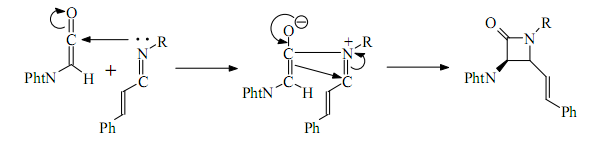 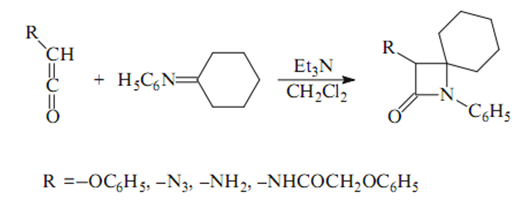 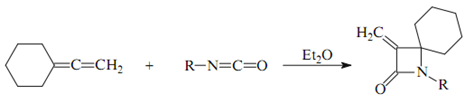 2
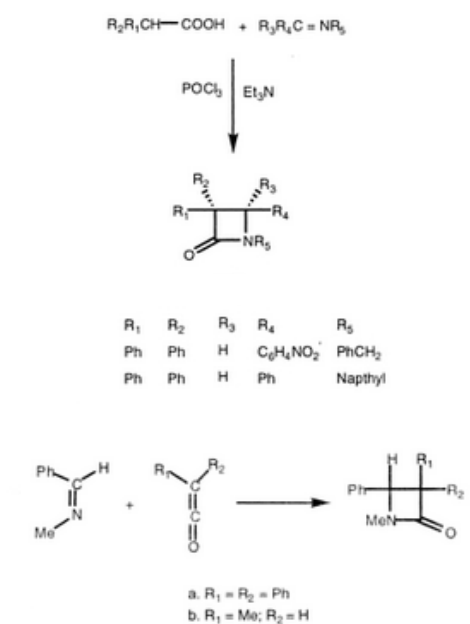 3
3- Chloro acetyl chloride with imine
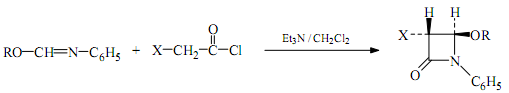 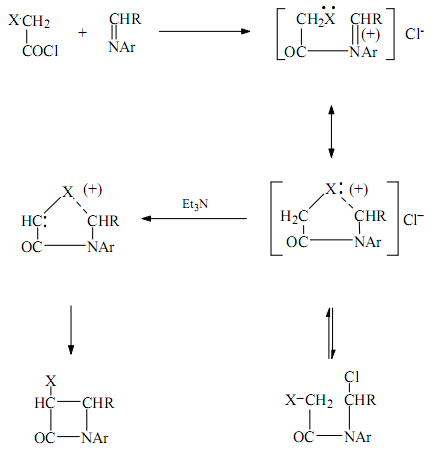 4
4- β-Lactam Formation Using Microwave Irradiation
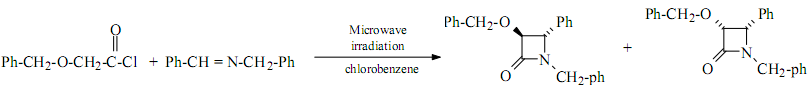 5- From nitron and alkyne  catalysis by CuI in Py
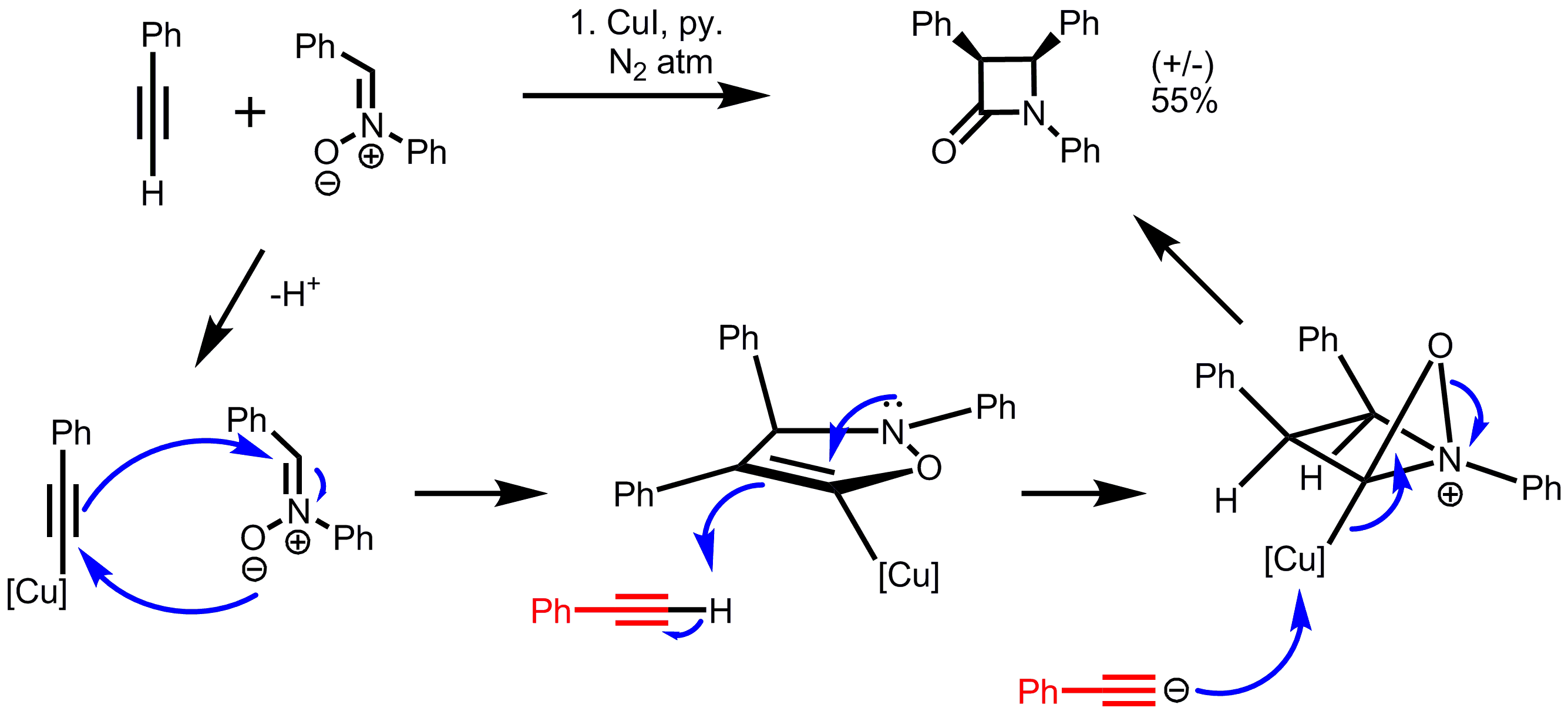 5
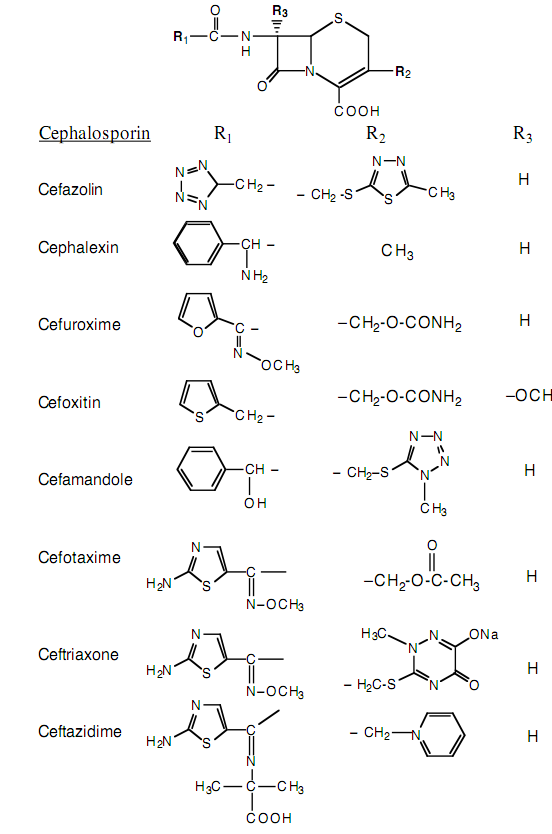 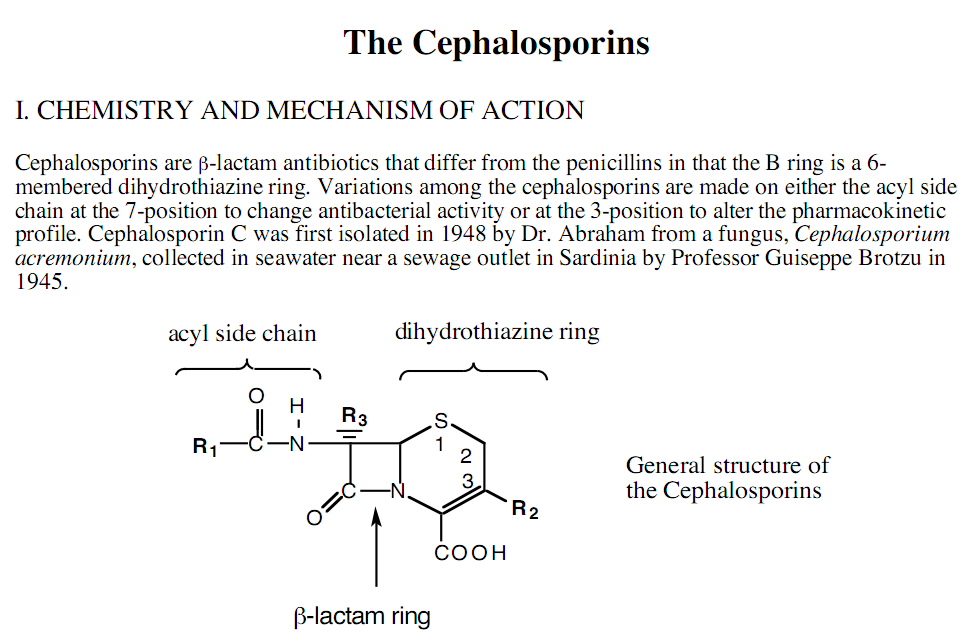 6
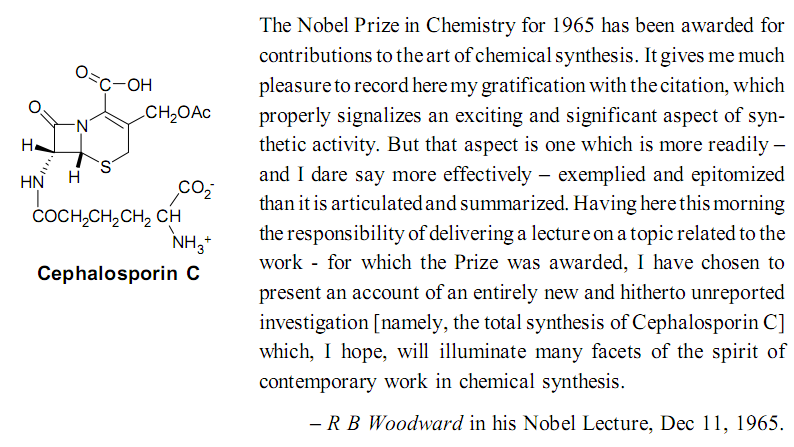 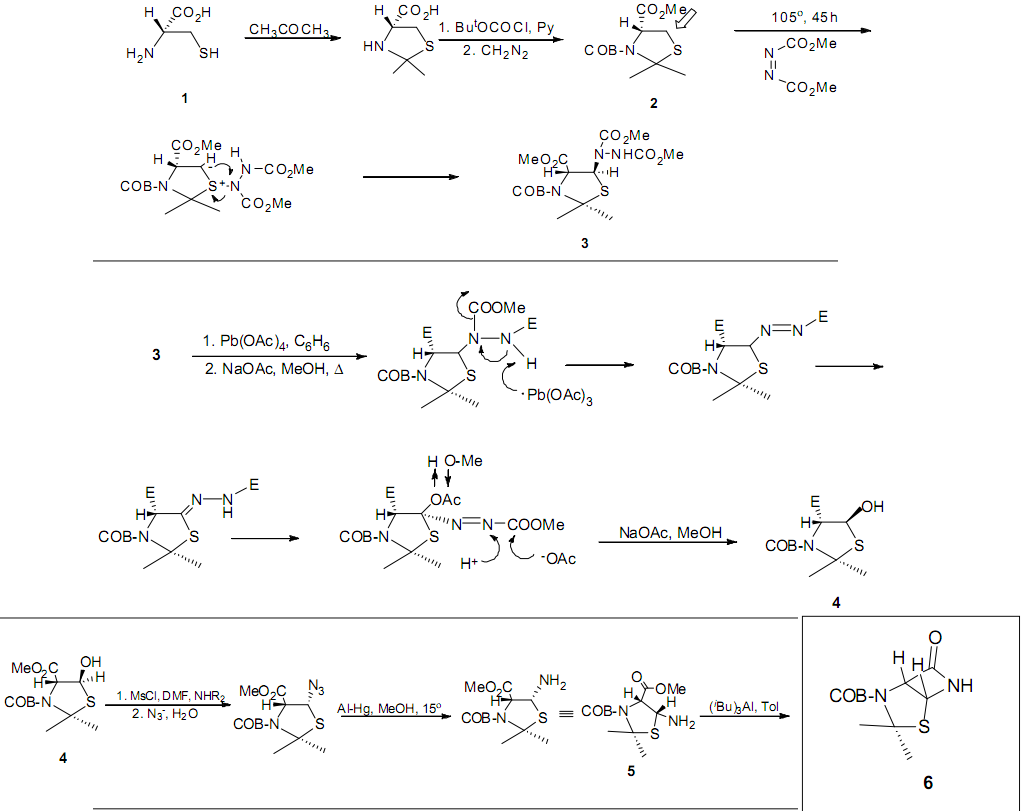 7
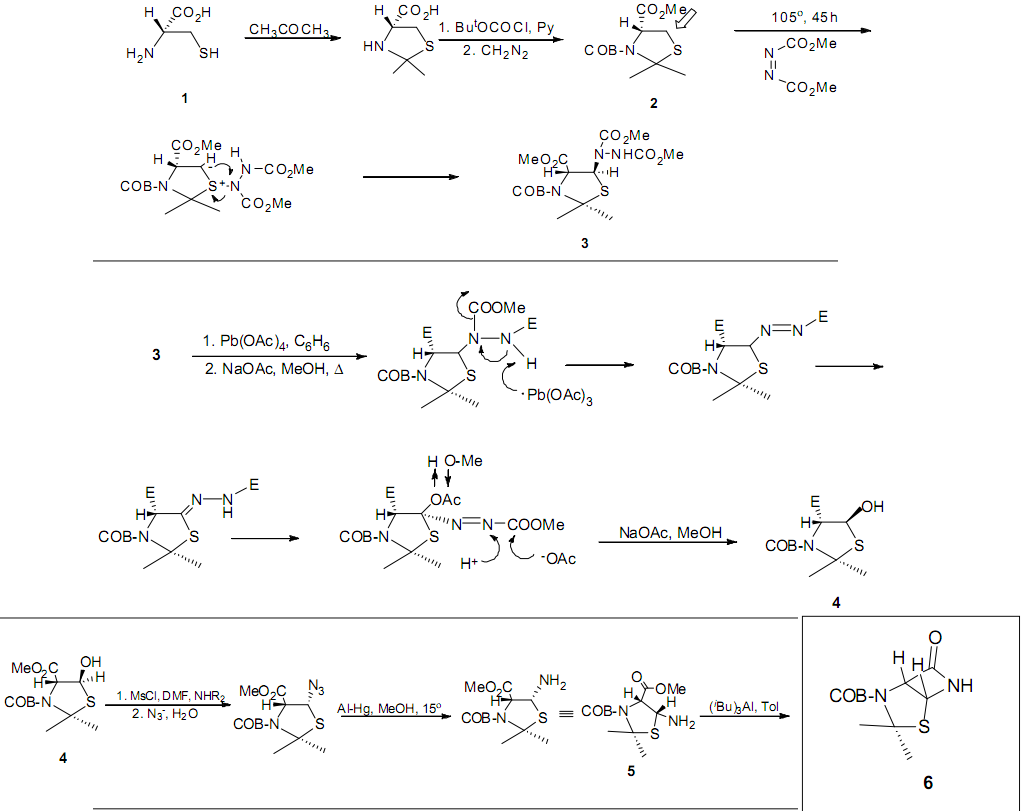 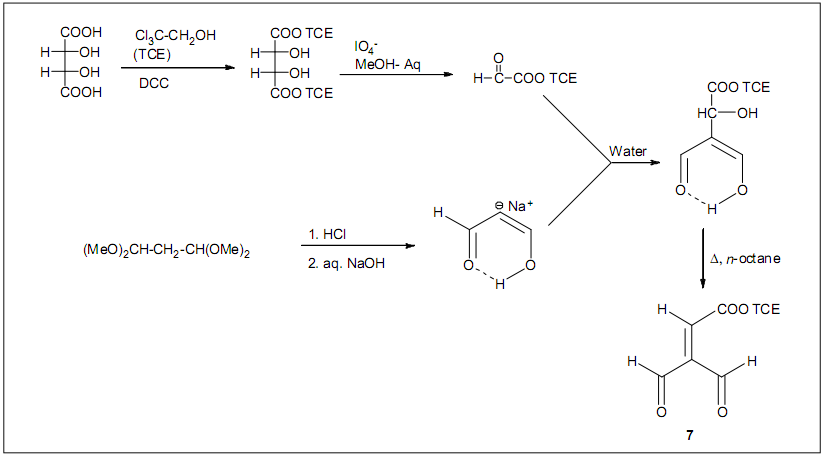 8
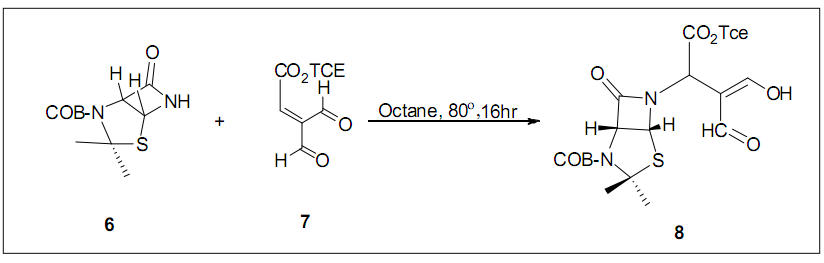 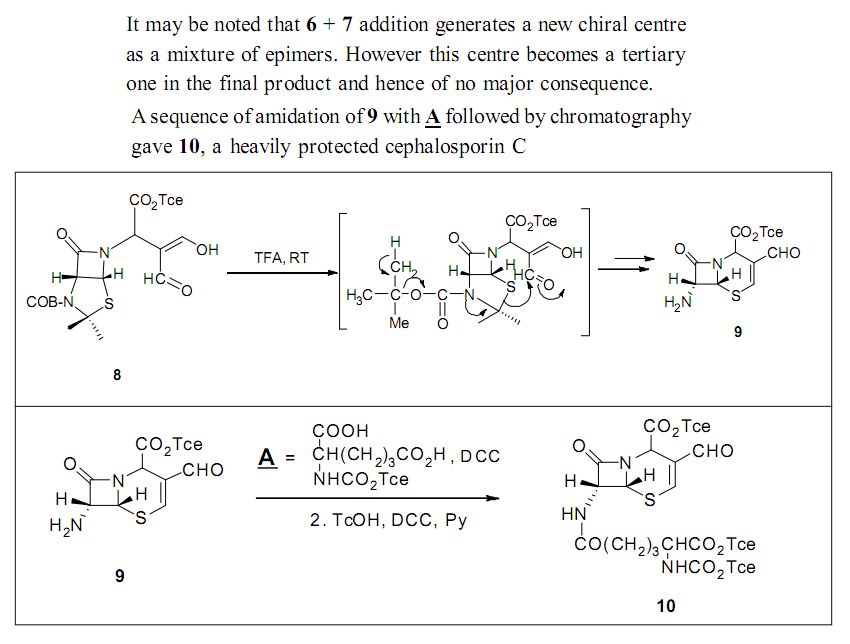 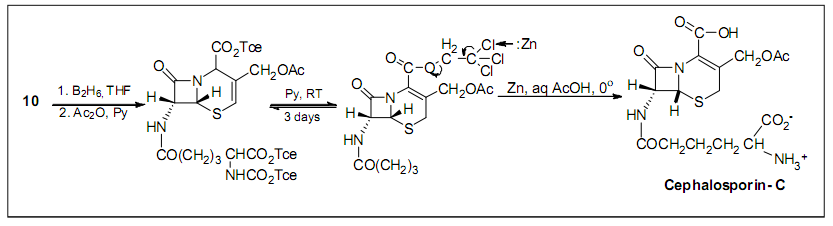 9
Amoxilline & Ampicillin
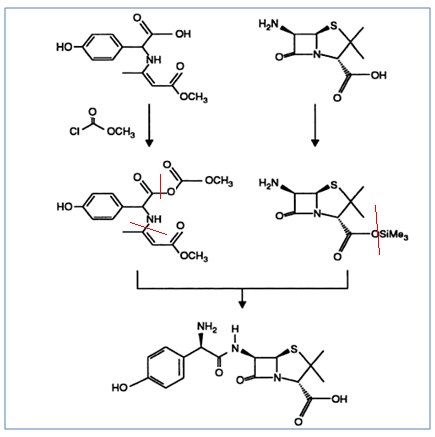 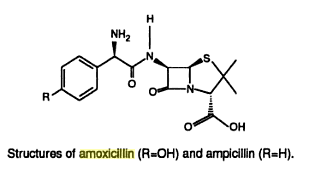 10
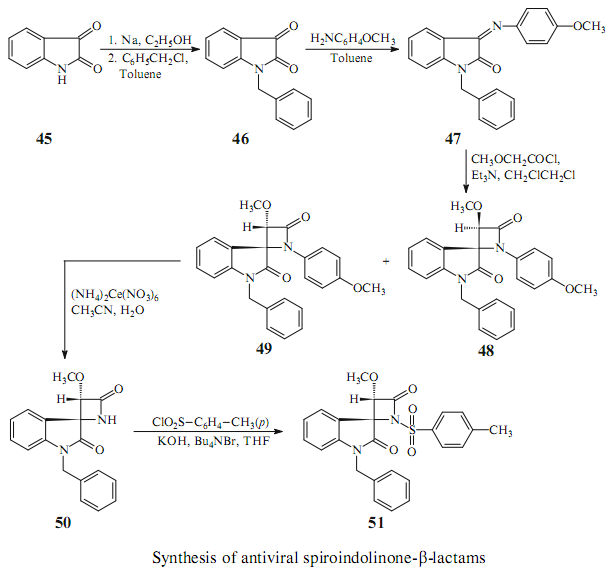 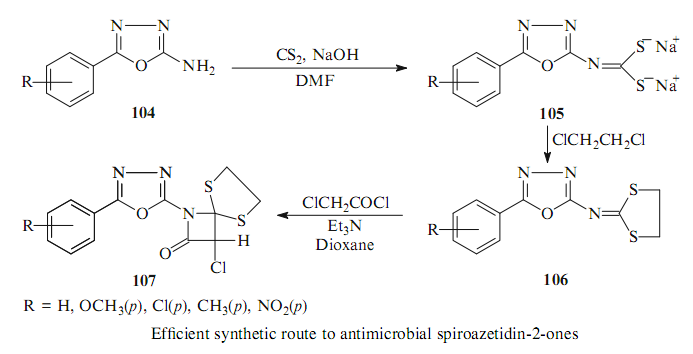 11
pincilline
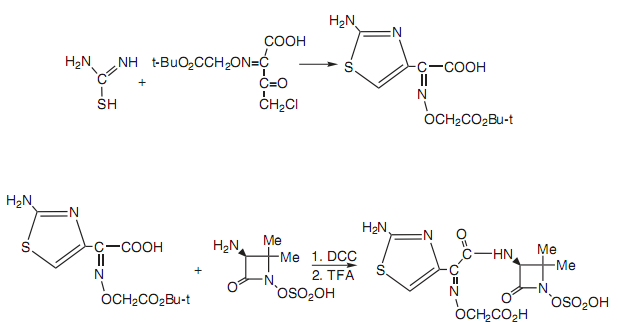 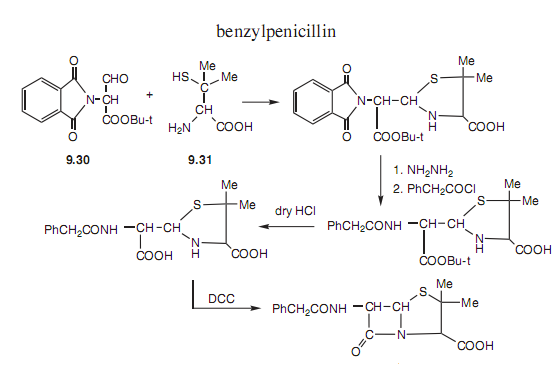 12
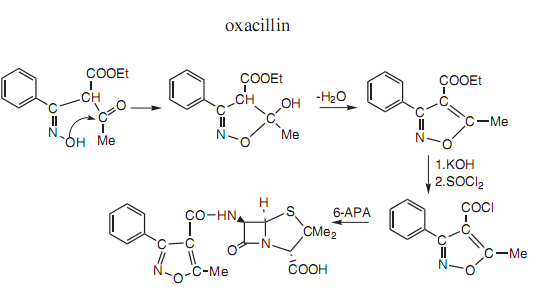 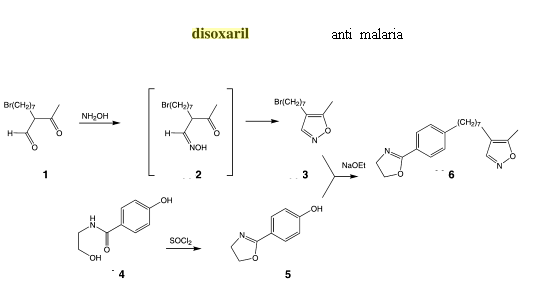 13
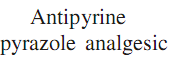 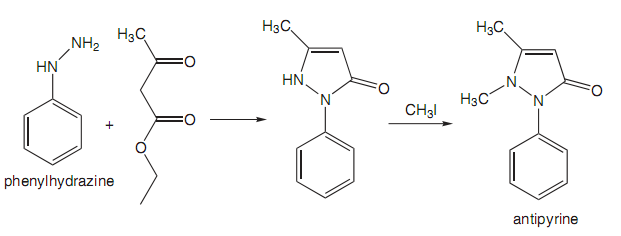 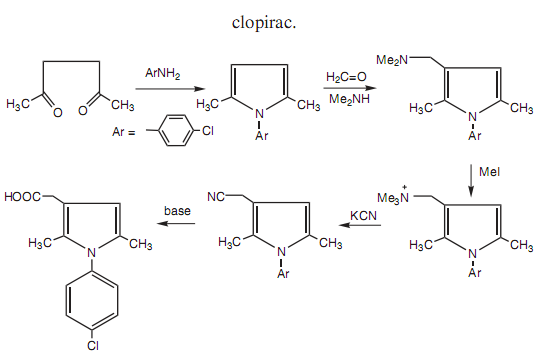 14
Nifenazone
Analgesic, antipyretic and anti-inflammatory agent
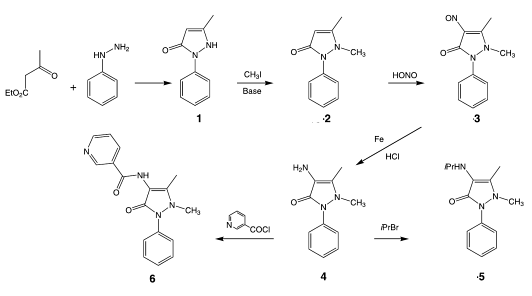 15
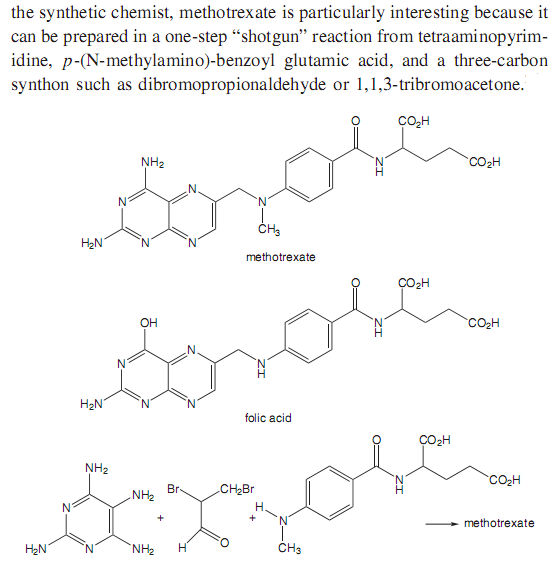 16
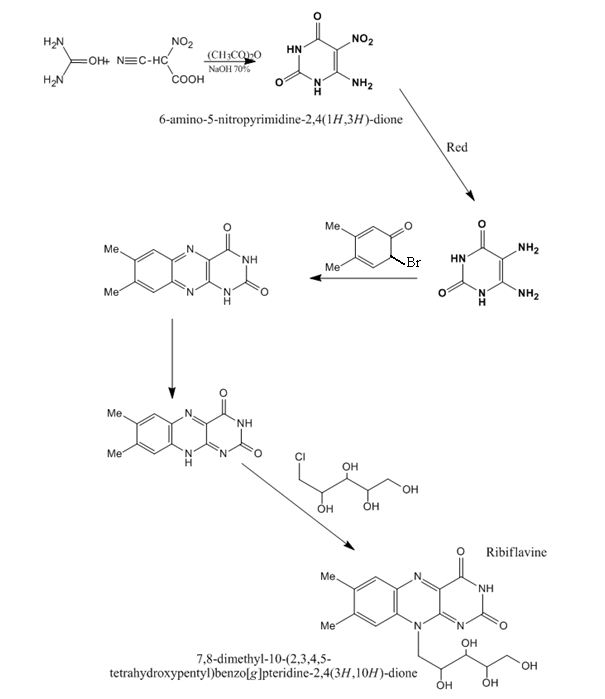 17
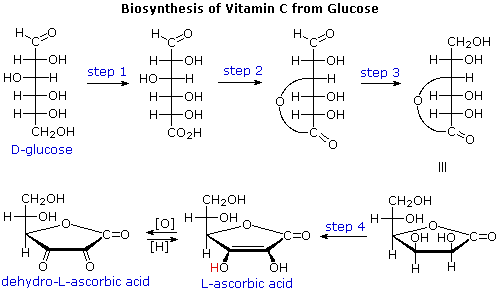 Ascorbic acid
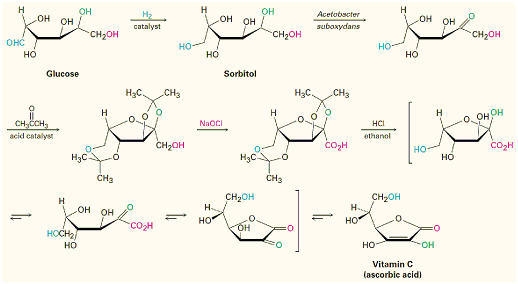 18
Raltegravir used to treat HIV
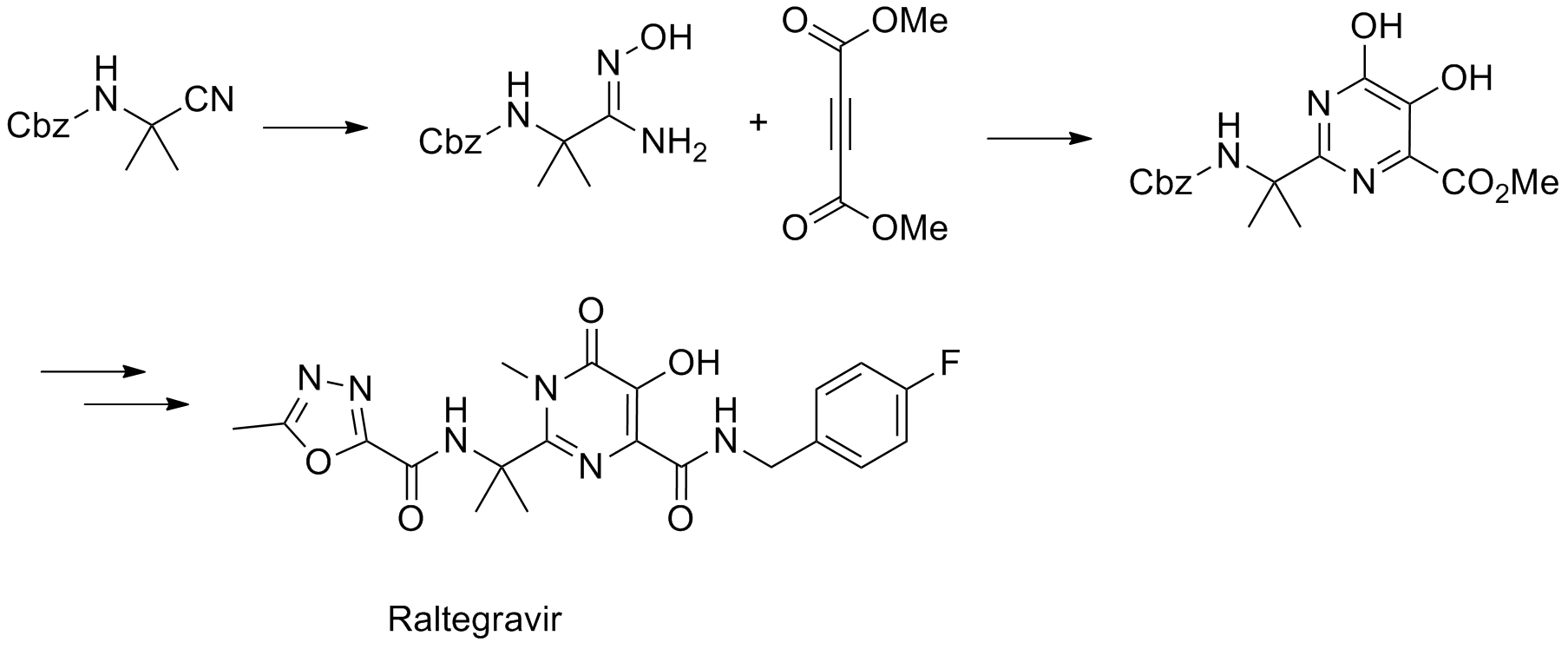 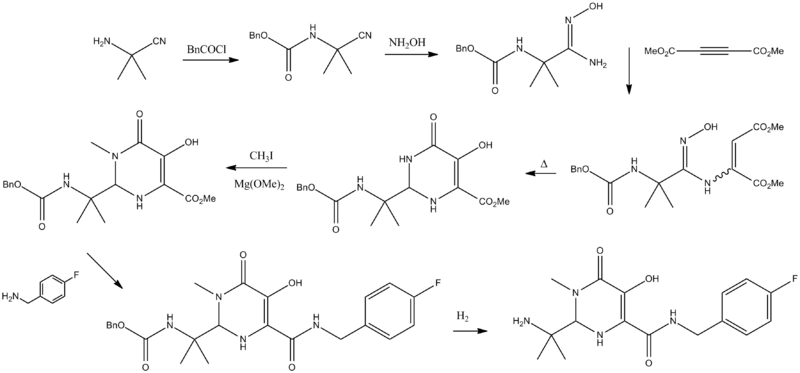 19
Sulfa drugs
Sulfazamet
20
Sulfadoxine
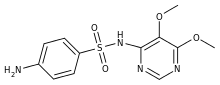 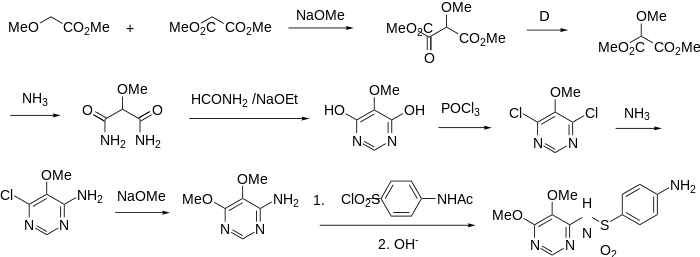 21
Glimepiride
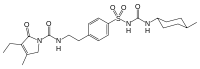 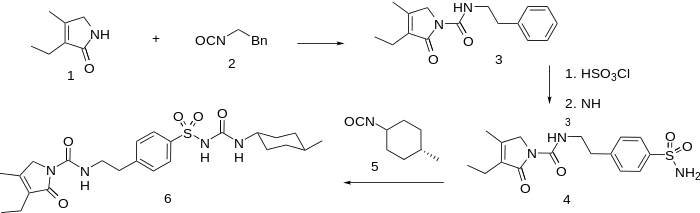 22
Sulfacytine
23